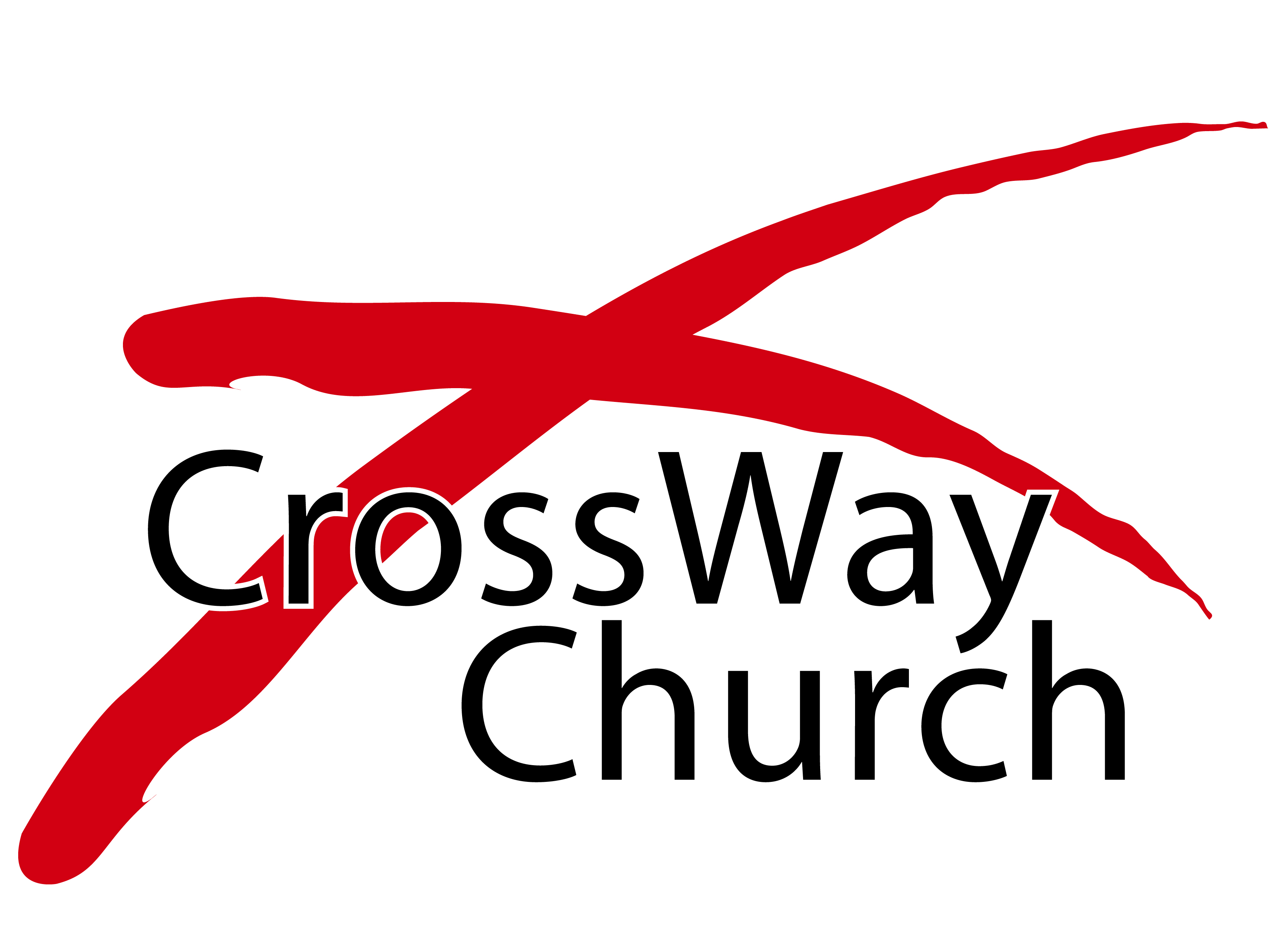 Non-Retaliation: Overcoming Evil with Good
The Sermon on the Mount Series [16]
Matthew 5:38-42
© March 6, 2016
 Pastor Paul K. Kim
TRUE DISCIPLESHIP: WHAT DOES IT TAKE TO FOLLOW CHRIST?
A Common Misconception: Use Christ’s teaching to improve yourself—fixing yourself to be presentable [behavior modification = pseudo discipleship].

The Way of Jesus: Surrender yourself unreservedly to Christ as your center—dying to self for inside-out change [heart transformation = true discipleship].

The Fifth Example: Jesus’ radical teaching on the true meaning of the OT Law:“You have heard that it was said… but I say to you.” 

Murder vs. Anger (5:21-26)
Adultery vs. Lust (5:27-30)
Divorce vs. Fidelity in Marriage (5:31-32)
Oaths vs. Honesty in Speech (5:33-37)
An Eye for an Eye vs. Non-Retaliation (5:38-42)
Love for Neighbor vs. Love for Enemy (5:43-48)
A Default Mode of a Human Heart
I remember hearing of some officers during the Korean War who rented a house for themselves and hired a Korean houseboy to work for them. He was a cheerful, happy soul, and they were young and had a lot of fun playing tricks on him. They would nail his shoes to the floor, and they would put water up over the door so that when he pushed it open the bucket would fall on him. They played all kinds of tricks, but he always took them in such a beautiful, good humor that they finally became ashamed for themselves. They called him in one day and said, "We've been doing all these mean things to you and you have taken it so beautifully. We just want to apologize to you and tell you that we are never going to do those things again." He said, "You mean no more nail shoes to floor?" They said, "No more." He said, "You mean no more water on door?” They said, "No more." "Okay then," he said, "no more spit in soup!"
— Ray Stedman
“AN EYE FOR AN EYE” AND NON-RETALIATION
Its distorted interpretation of Pharisees [“You have heard it was said...”]: “An eye for an eye and a tooth for a tooth…” (v. 38)

They took what was meant for the civil justice/law as the equity rule for retribution [“lex talionis”]  to be administered by the legal court.
They shifted its focus from “equity/limitation” in retribution to “mandate/license” for personal vengeance. 

 22 “When men strive together and hit a pregnant woman, so that her children come out, but there is no harm, the one who hit her shall surely be fined, as the woman's husband shall impose on him, and he shall pay as the judges determine. 23 But if there is harm, then you shall pay life for life, 24 eye for eye, tooth for tooth, hand for hand, foot for foot, 25 burn for burn, wound for wound, stripe for stripe.Exodus 21:22-25
“AN EYE FOR AN EYE” AND NON-RETALIATION
Its true meaning and deeper application [“…but I say to you…”]: “... 39 But I say to you, Do not resist the one who is evil. But if anyone slaps you on the right cheek, turn to him the other also. 40 And if anyone would sue you and take your tunic, let him have your cloak as well. 41 And if anyone forces you to go one mile, go with him two miles. 42 Give to the one who begs from you, and do not refuse the one who would borrow from.” (vs. 39-42)

True meaning of the OT Law: limiting retribution and seeking equity as justice.

Provide justice and purging evil from God’s people. The lex talionis (“eye for eye”) was intended for civil authorities so they can apply it as the equity rule for regulating crimes and to curb excesses. 

“You shall not take vengeance or bear a grudge against the sons of your own people, but you shall love your neighbor as yourself: I am the Lord.” – Lev. 19:18
“AN EYE FOR AN EYE” AND NON-RETALIATION
Its true meaning and deeper application [“…but I say to you…”]: “... 39 But I say to you, Do not resist the one who is evil. But if anyone slaps you on the right cheek, turn to him the other also. 40 And if anyone would sue you and take your tunic, let him have your cloak as well. 41 And if anyone forces you to go one mile, go with him two miles. 42 Give to the one who begs from you, and do not refuse the one who would borrow from.” (vs. 39-42)

True meaning of the OT Law: limiting retribution and seeking equity as justice.

Provide justice and purging evil from God’s people. The lex talionis (“eye for eye”) was intended for civil authorities so they can apply it as the equity rule for regulating crimes and to curb excesses. 

Jesus’ deeper application: Do not resist an evil person—Do not be overcome by evil, but overcome evil with good!
JESUS’ RADICAL CALL FOR NON-RETALIATION
Four Scenarios:
When Maliciously Insulted [dignity]: “Do not resist the one who is evil. But if anyone slaps you on the right cheek, turn to him the other also.” (v. 39)

When Devastatingly Sued [security]: “And if anyone would sue you and take your tunic, let him have your cloak as well.” (v. 40)

When Wrongly Forced [liberty]: “And if anyone forces you to go one mile, go with him two miles.” (v. 41)

When Unnervingly Asked [property]: “Give to the one who begs from you, and do not refuse the one who would borrow from you.” (v. 42)
22 When he had said these things, one of the officers standing by struck Jesus with his hand, saying, “Is that how you answer the high priest?” 23 Jesus answered him, “If what I said is wrong, bear witness about the wrong; but if what I said is right, why do you strike me?”John 18:22-23

25 But when they had stretched him out for the whips, Paul said to the centurion who was standing by, “Is it lawful for you to flog a man who is a Roman citizen anduncondemned?” 26 When the centurion heard this, he went to the tribune and said to him, “What are you about to do? For this man is a Roman citizen.”Acts 22:25-26

 3 For rulers are not a terror to good conduct, but to bad. Would you have no fear of the one who is in authority? Then do what is good, and you will receive his approval, 4 for he is God's servant for your good. But if you do wrong, be afraid, for he does not bear the sword in vain. For he is the servant of God, an avenger who carries out God's wrath on the wrongdoer.Romans 13:3-4
JESUS’ RADICAL CALL FOR NON-RETALIATION
What Non-Retaliation Does NOT Mean:
Ask for another hit.
Be a “doormat.”
Help others to take advantage of you.
Do not resist evil or the Evil One [the Devil].
Apply it also in civil/national justice (e.g., “unconditional pacifism” of Tolstoy). 

What Non-Retaliation Really Means:
Don’t pay back evil with evil—choose good in fighting evil.
Don’t resist a person who wrongs you while resisting evil and the Devil.
Leave vengeance and judgment up to God as sons of God. 
Know what you could do, wanted to do, yet choose not to do it. (Prov. 20:22)

Do not say, “I will repay evil”; wait for the Lord, and he will deliver you.Proverbs 20:22
JESUS’ RADICAL CALL FOR NON-RETALIATION
The Spirit of Non-Retaliation: Deny your “self” and follow Christ in overcoming evil with good. The key issue is your own attitude toward yourself: self-entitlement vs. self-denial.

There was a day when I died, utterly died, died to George Muller and his opinions, preferences, tastes and will; died to the world, its approval or censure; died to the approval or blame of even my brethren and friends; and since then I have studied only to show myself approved unto God.
George Muller
WHAT IMPLICATIONS DOES JESUS’ RADICAL TEACHING ON NON-RETALIATION HAVE FOR US TODAY?
1)   We are to surrender OURSELVES & “SELF-ATTITUDES” to Christ when [and before] we are wronged.

20 I have been crucified with Christ. It is no longer I who live, but Christ who lives in me. And the life I now live in the flesh I live by faith in the Son of God, who loved me and gave himself for me.Galatians 2:20

"Lord, bend that proud and stiff-necked I,
Help me to bow the head and die;
Beholding Him on Calvary,
Who bowed His head for me.”
Roy Hession
WHAT IMPLICATIONS DOES JESUS’ RADICAL TEACHING ON NON-RETALIATION HAVE FOR US TODAY?
2)   We are to overcome evil with good by relying on BY THE POWER OF THE HOLY SPIRIT.

19 Beloved, never avenge yourselves, but leave it to the wrath of God, for it is written, “Vengeance is mine, I will repay, says the Lord.” 20 To the contrary, “if your enemy is hungry, feed him; if he is thirsty, give him something to drink; for by so doing you will heap burning coals on his head.” 21 Do not be overcome by evil, but overcome evil with good.
Romans 12:19-21

“The best way to get even is to forgive as you have been forgiven.”Herbert VanderLugt
THREE PRACTICAL QUESTIONS FOR OUR EVERYDAY LIFE
In what ways are you convinced more of your need for heart transformation toward non-retaliation when you are wronged?

What would it mean for you to die to yourself and your self-attitudes for vengeance?

What is one practical way for you to overcome evil with good in your everyday life these days?
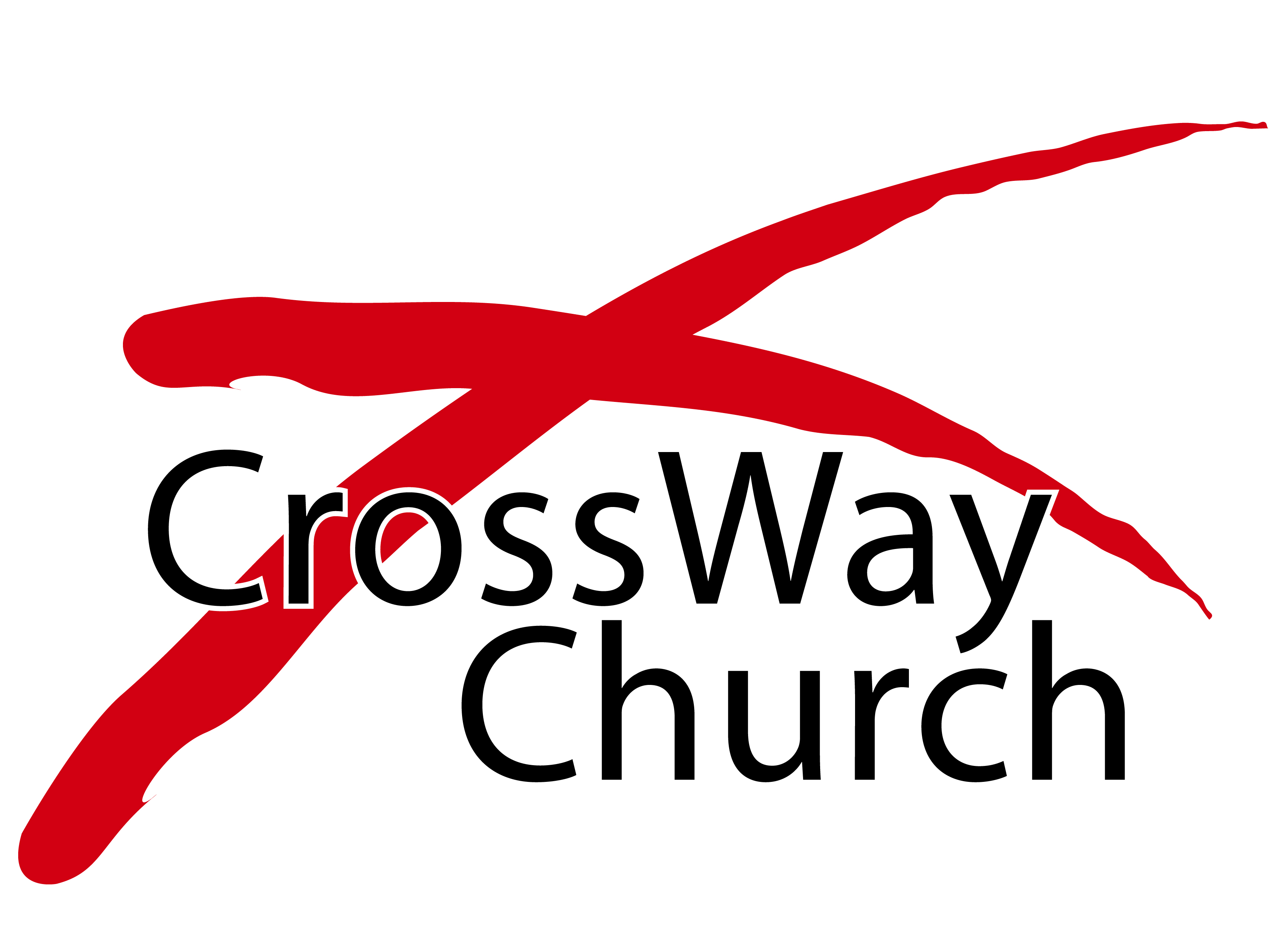